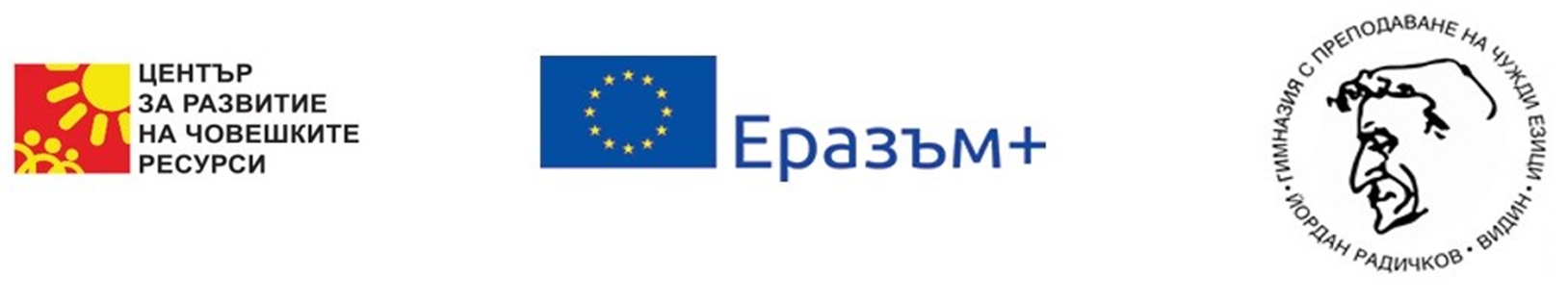 CLIL: METHODOLOGY & LANGUAGE FOR TEACHERS WHO TEACH HUMANITIES  “Bilingually” in English
	CAMBRIDGE: SUNDAY 11 AUGUST - SUNDAY 25 AUGUST 2019
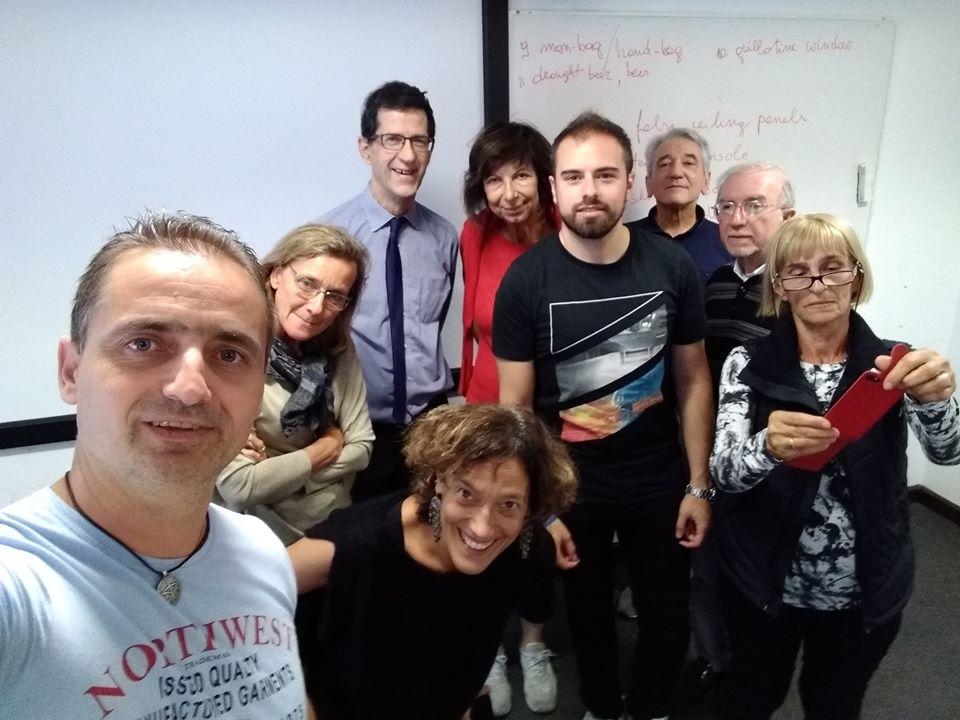 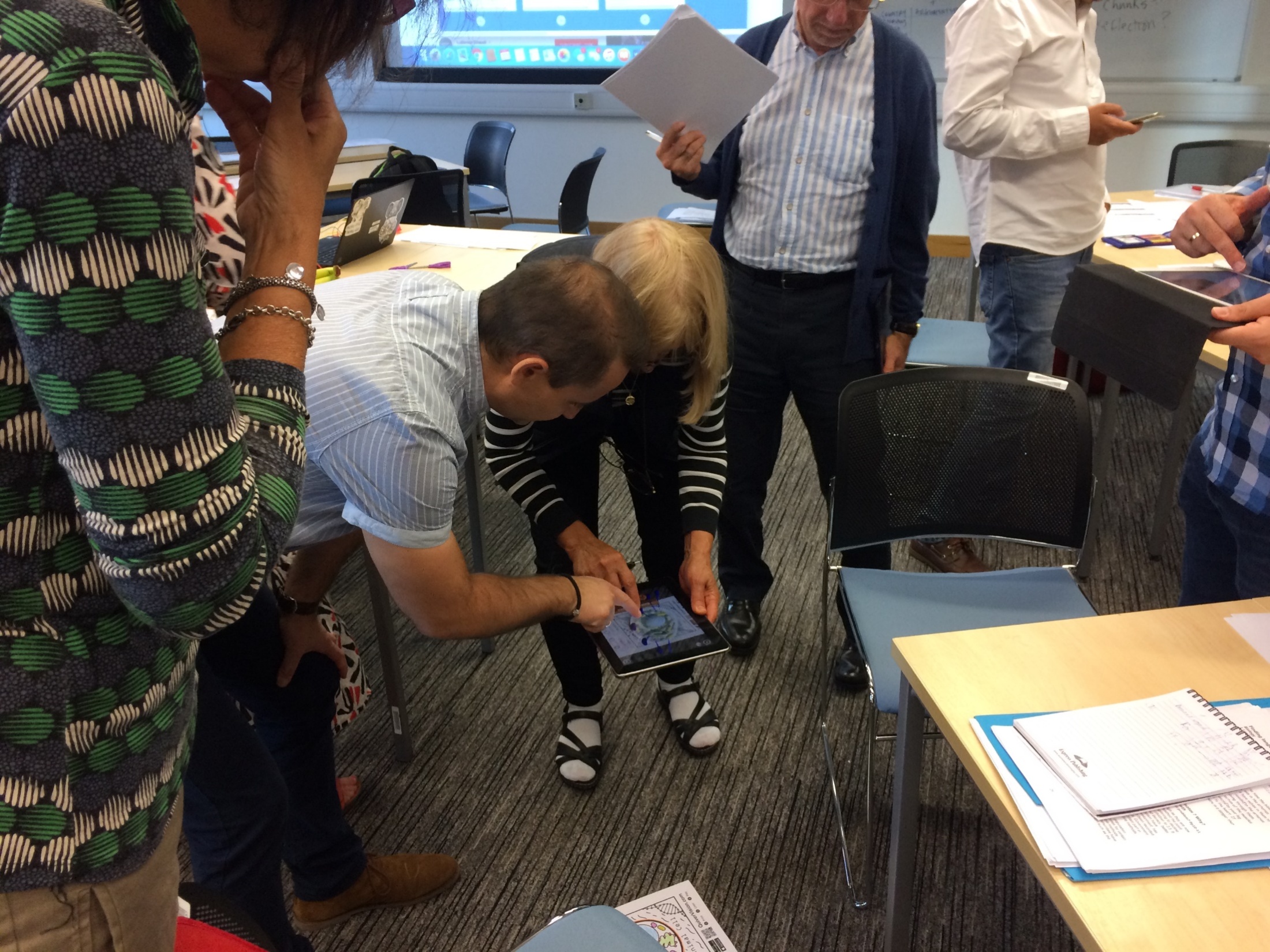 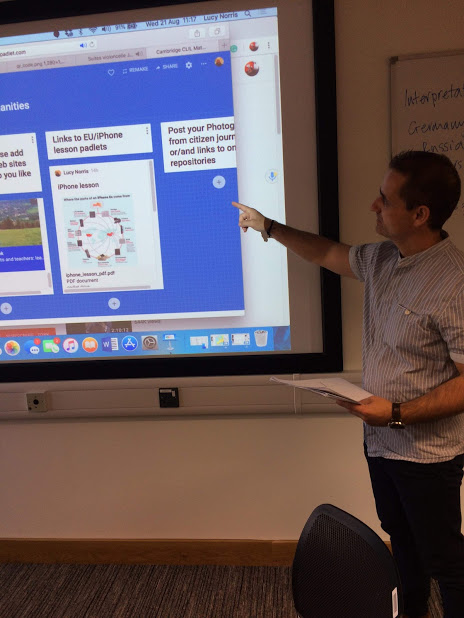 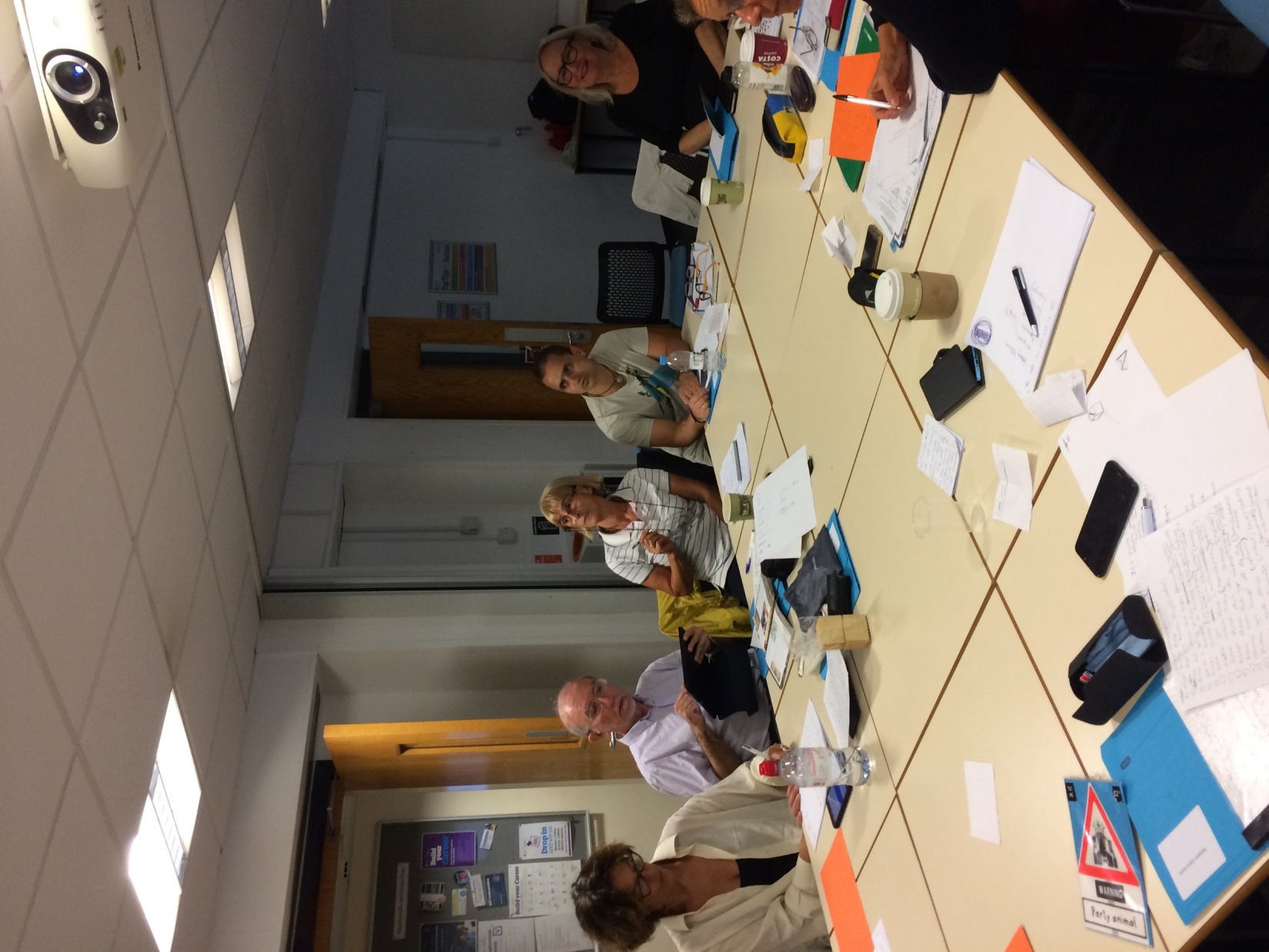 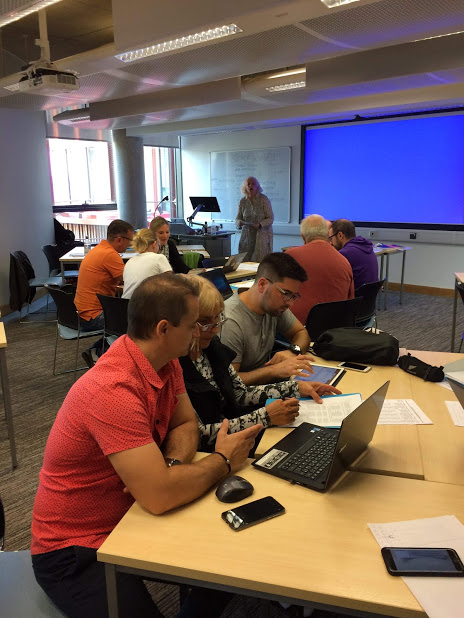 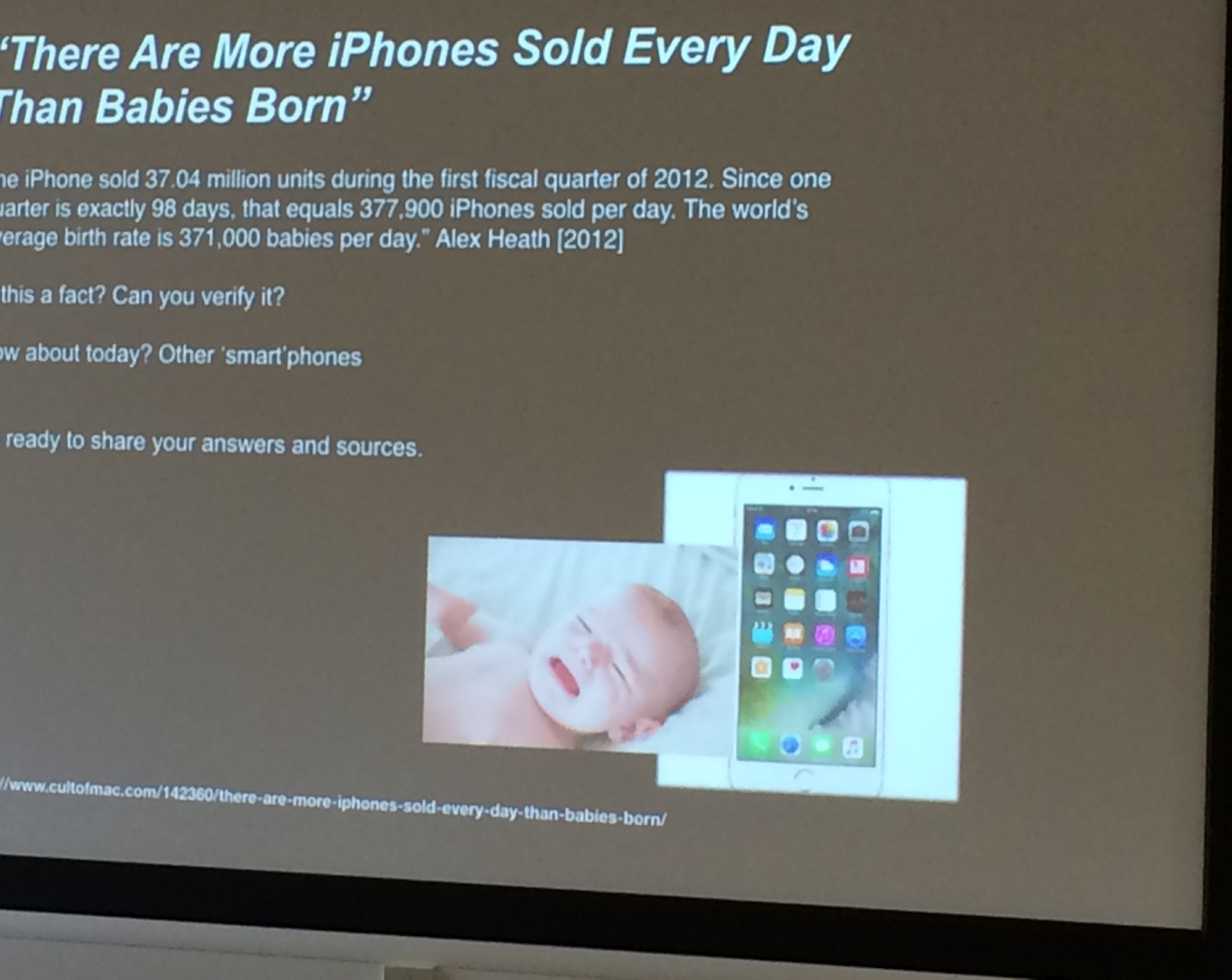 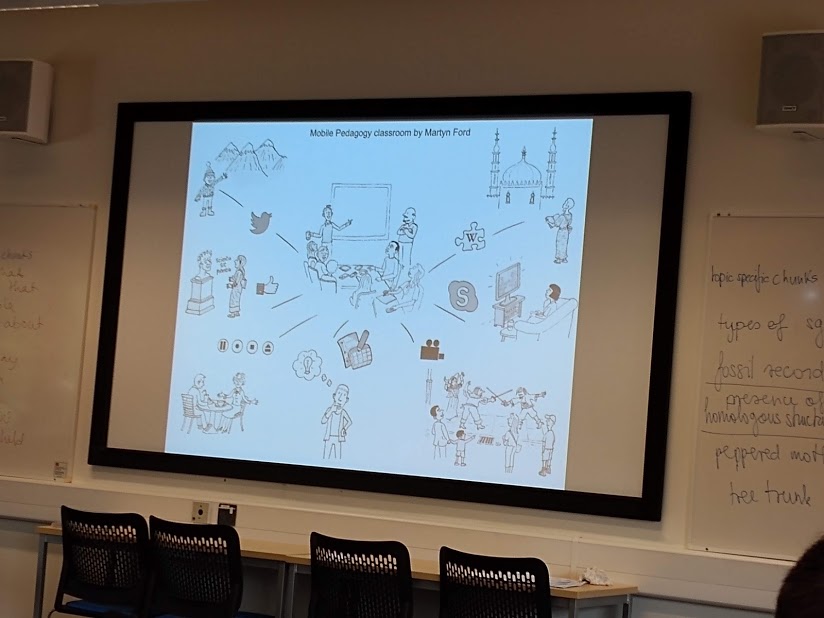 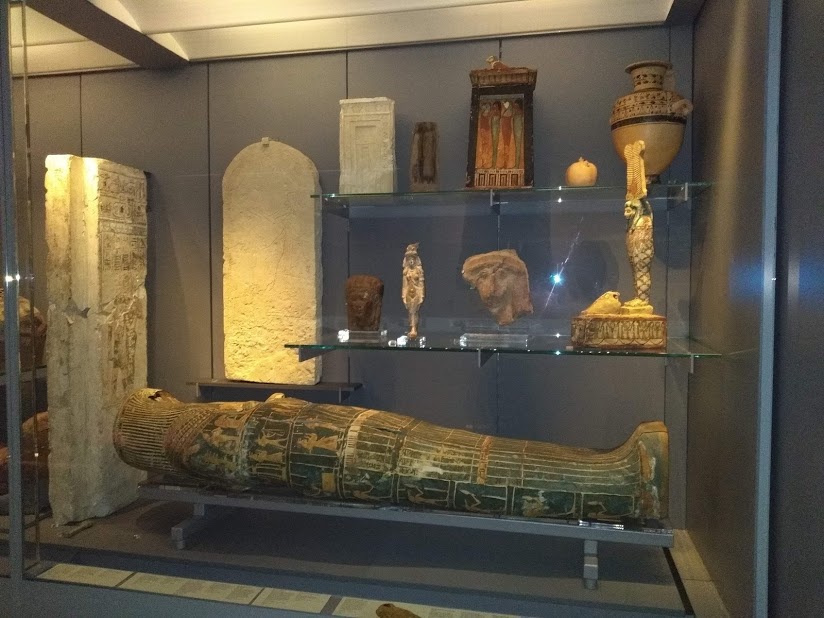 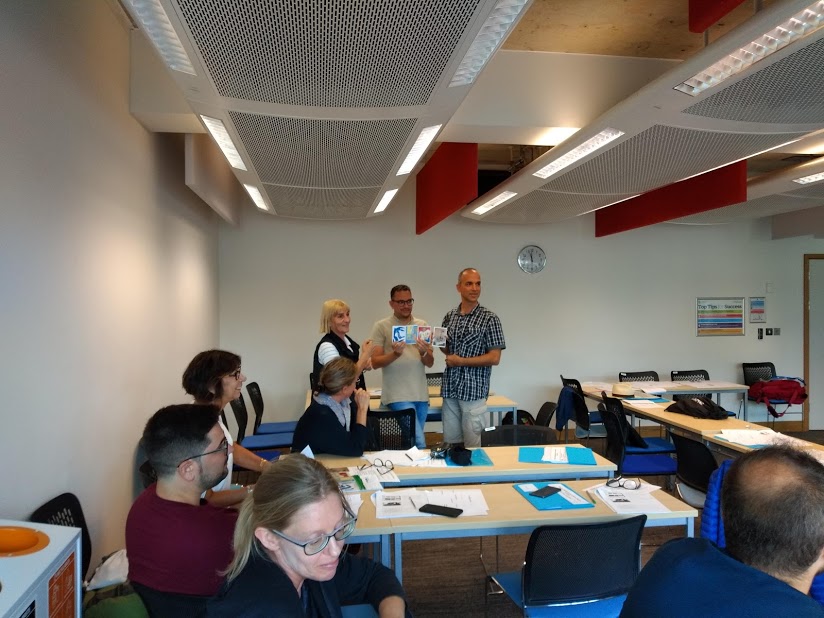 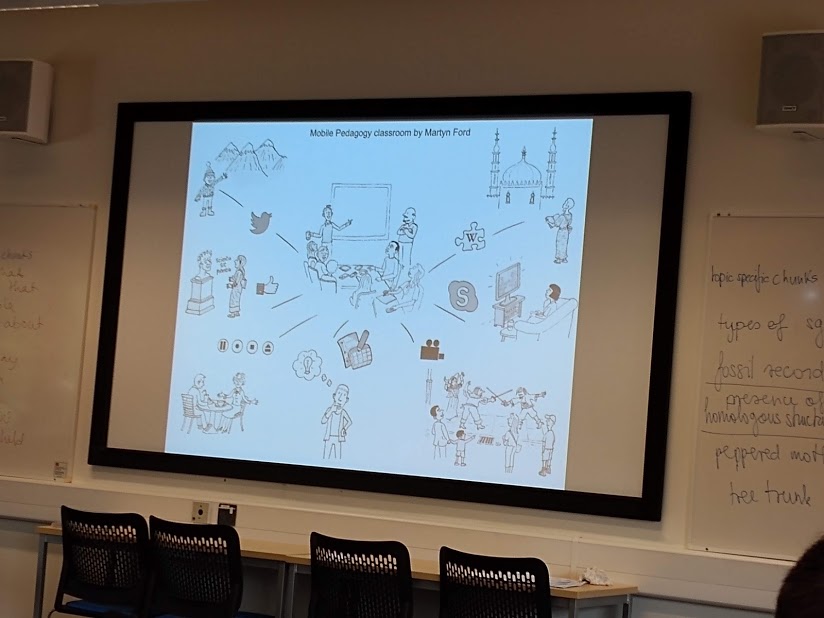 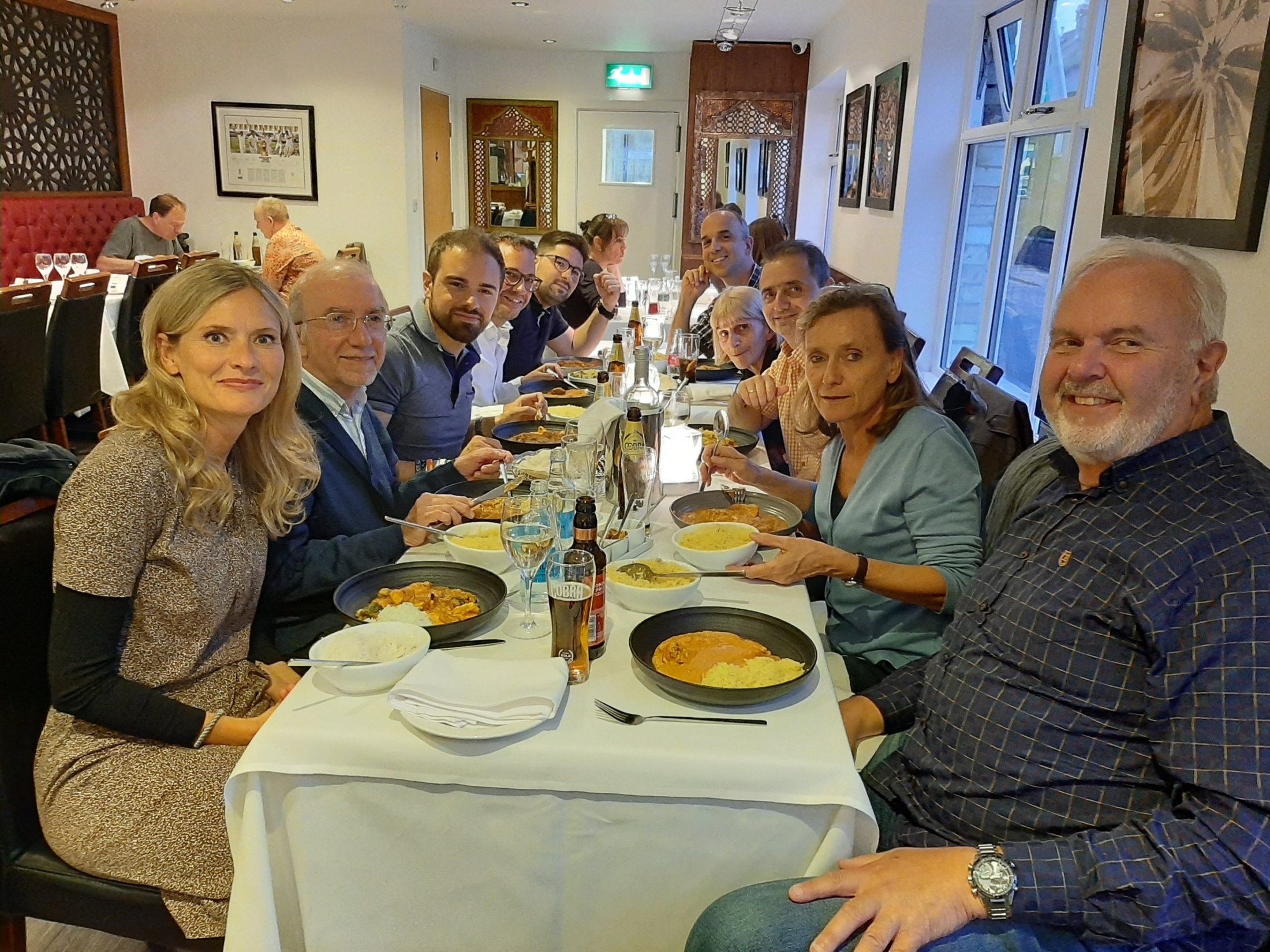 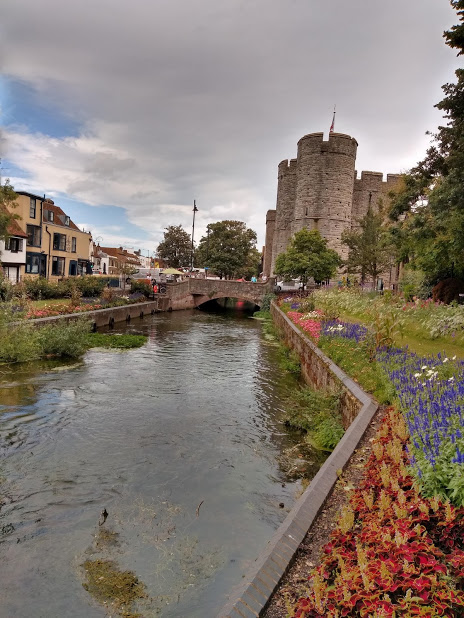 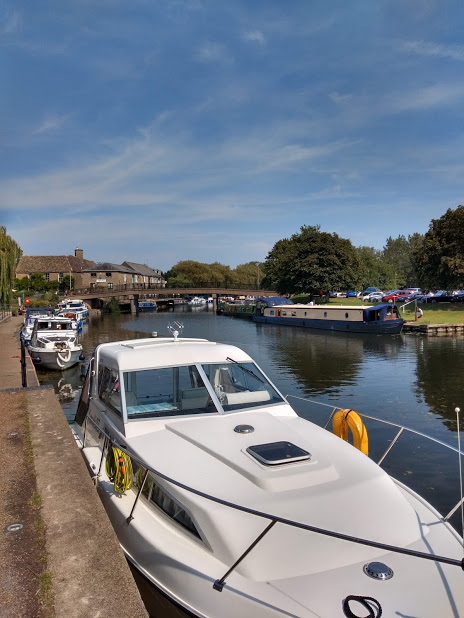 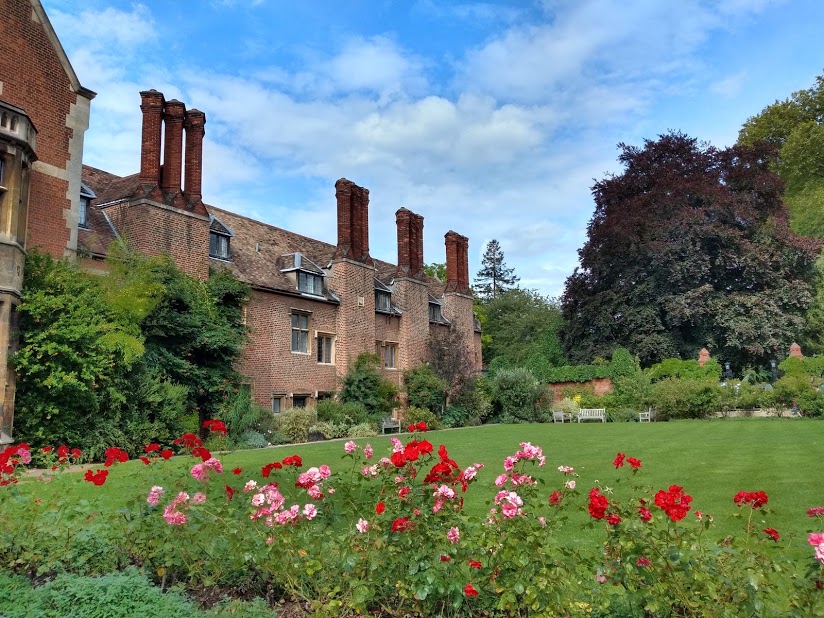 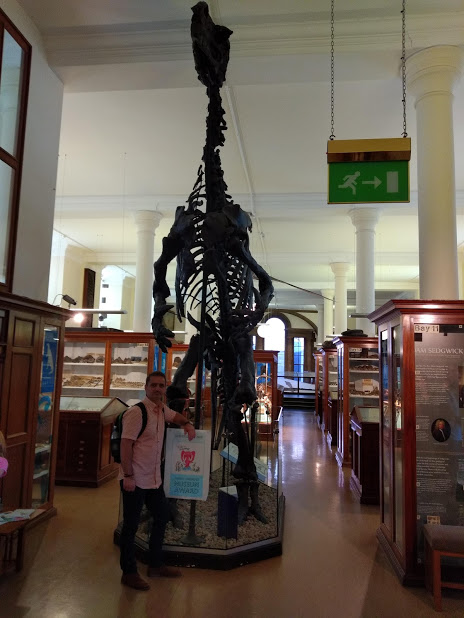 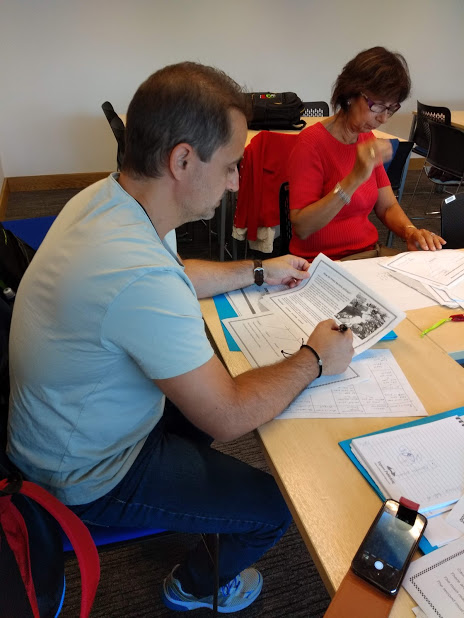 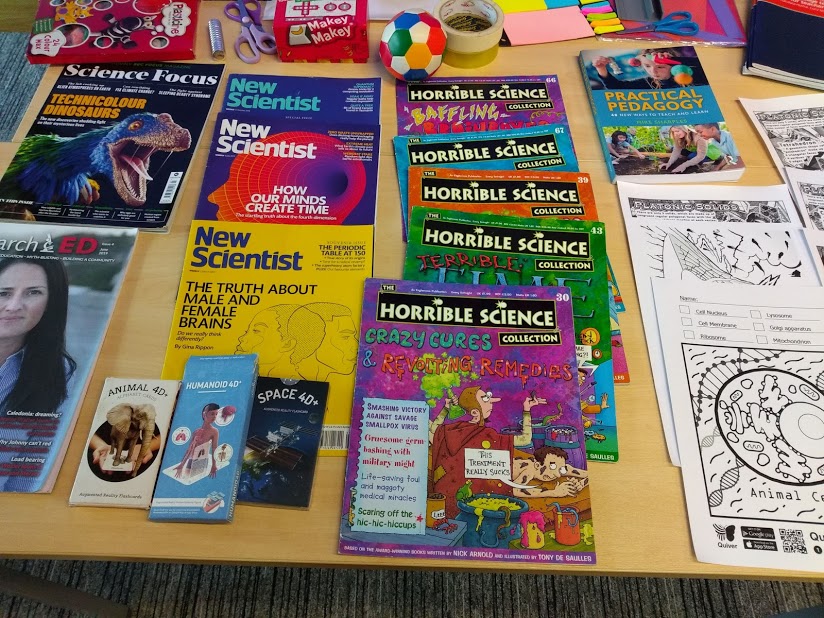 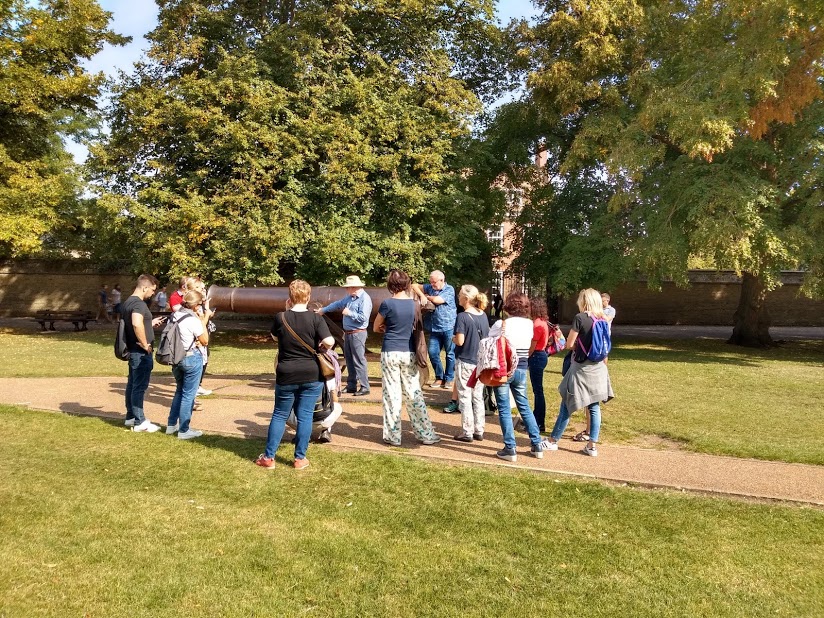 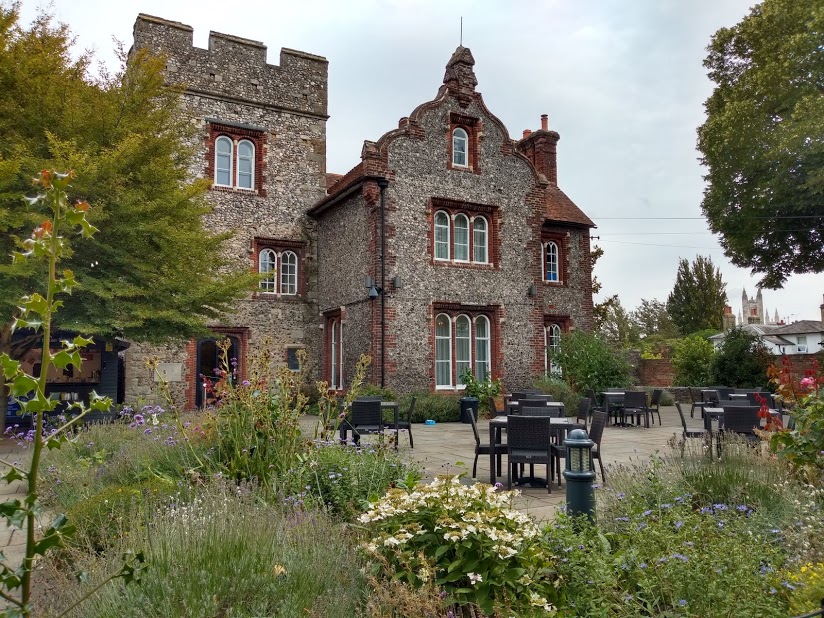 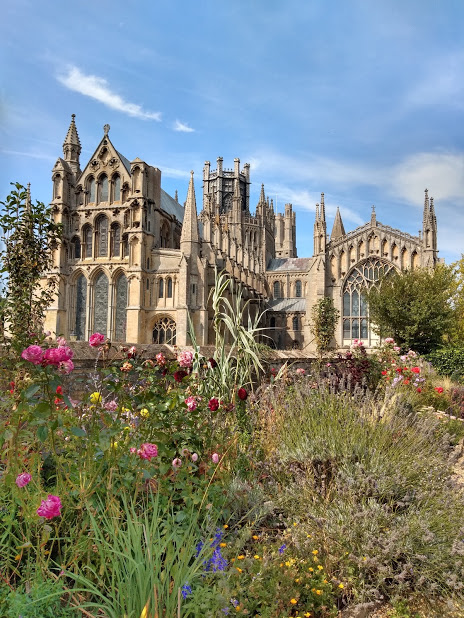 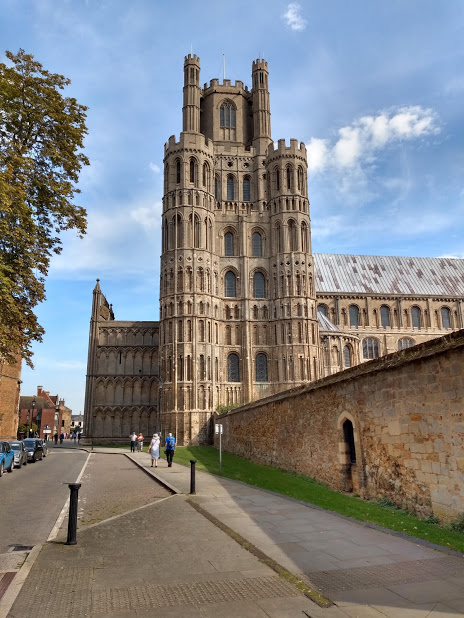 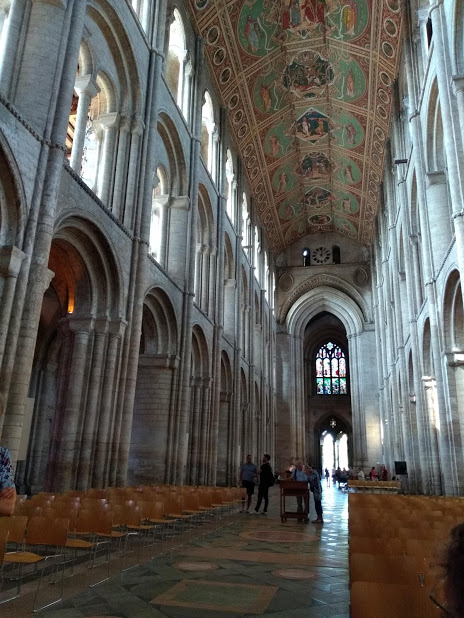 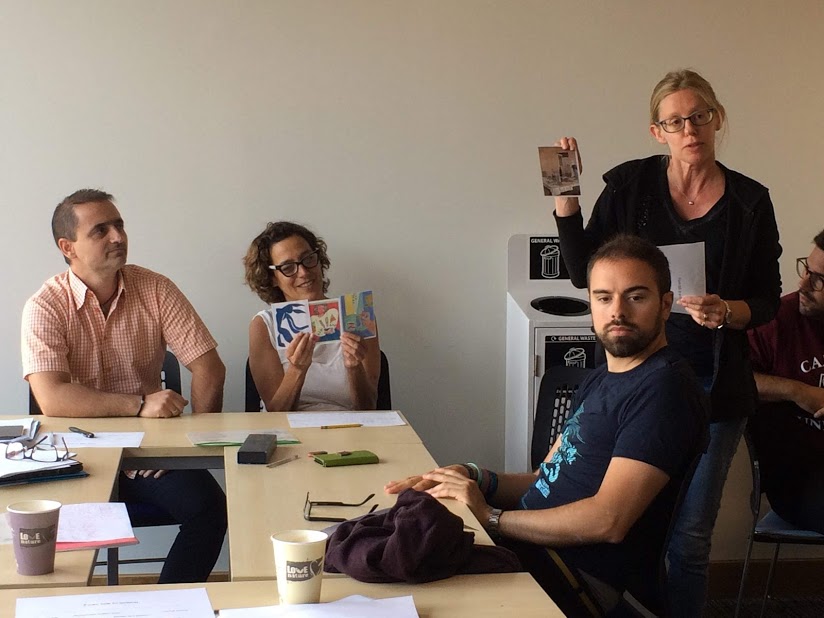